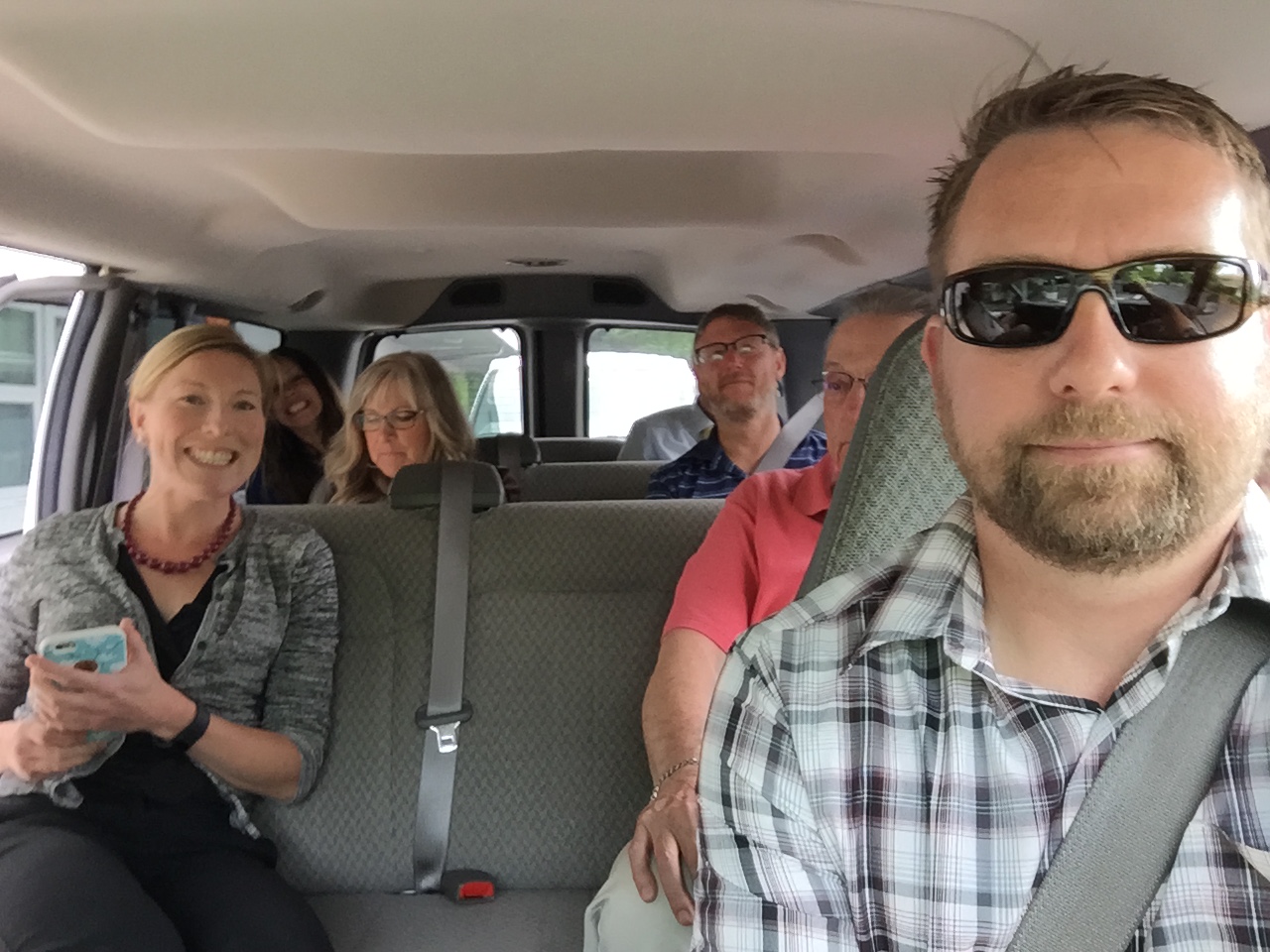 It’s No-Cost November!
Join or start a vanpool this month and pay nothing in November.
Call 360-786-8800 or toll-free 866-330-7033. 
IntercityTransit.com/vanpool
[Speaker Notes: So, we’re asking that you give it a try.
The first two months is free if you try it out with an existing vanpool.

You don’t even have to commit to riding in a vanpool 5 days a week – there are other options.For more information, go to the Intercity Transit website or call 360-786-8800 or 866-330-7033.

Thank you.]